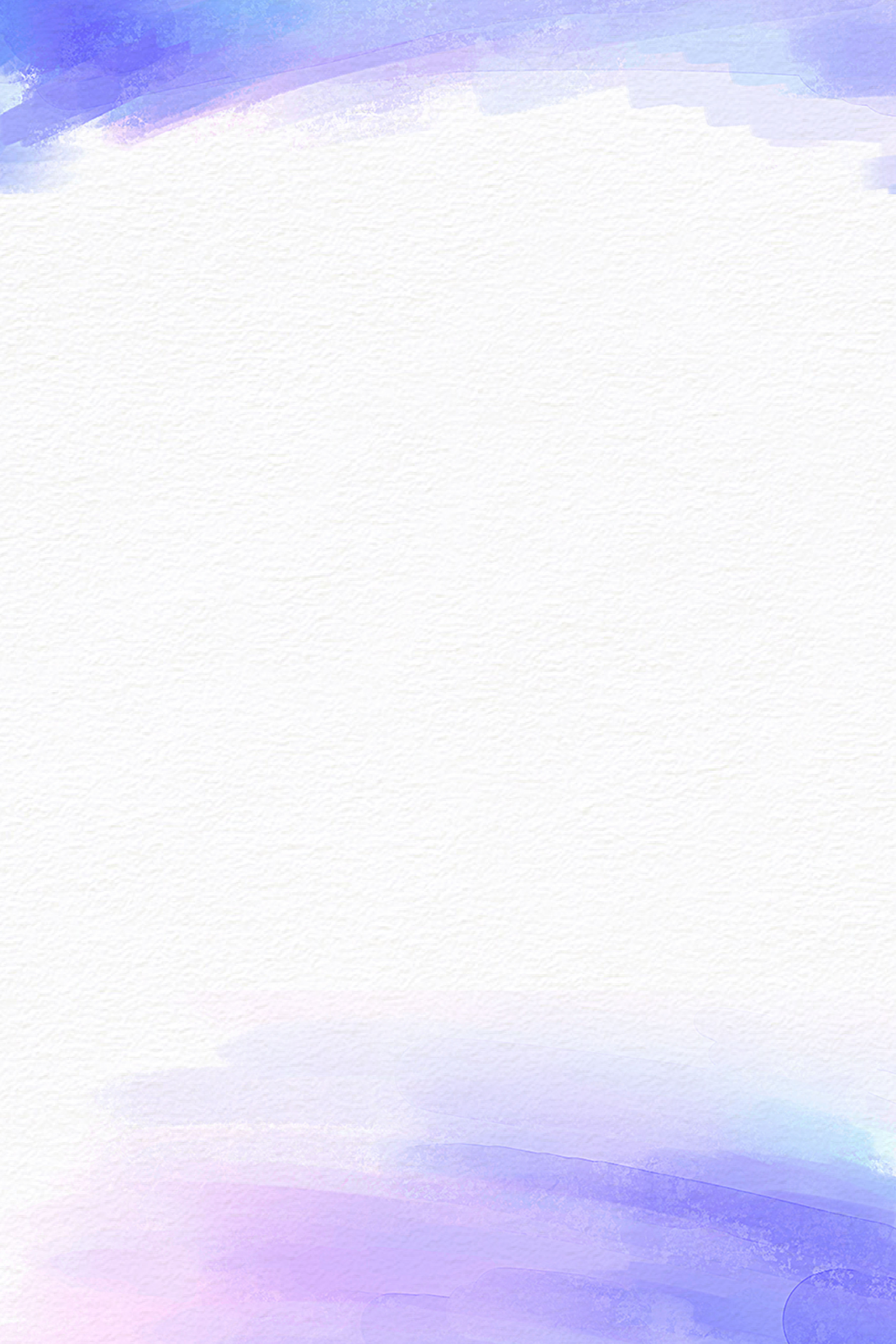 外国语学院
翻译硕士 2020届毕业研究生学位论文答辩

题  目  1：修辞“认同说”视角下2010-2019年《政府工作报告》英译变化探究
硕 士 生：关远方
导      师：林佩璇 教授
题  目  2：卡特福德翻译转换理论视角下政府白皮书《伟大的跨越：西藏民主  改革60年》汉英翻译策略研究
硕 士 生：彭梅芳
导      师：林佩璇 教授
题  目  3：操纵论视角下的《经济学人》茶馆专栏汉译实践报告
硕 士 生：曾紫铃
导      师：林佩璇 教授
题  目  4：飞散视角下《温莎墓园日记》（节选）英译实践报告
硕 士 生：陈铭桢
导      师：林佩璇 教授
题  目  5：联络口译员非中立立场的普遍性显现及其效用分析 
                   ——“三坊七巷”联络口译实践报告
硕 士 生：罗思琪
导      师：林佩璇 教授
题  目  6：生态翻译学视域下口译过程译者中心研究
                   ——北帕默斯顿中学赴闽宣传口译实践报告
硕 士 生：朱婷玉
导      师：林佩璇 教授
题  目  7：学生译员显身意识不足与显身意识过度案例分析
                   ——以福建博物院联络口译实践为例
硕 士 生：钟    磬
导      师：林佩璇 教授  

答辩委员会主席：张红深  教    授 （福建工程学院）
委                    员：林佩璇  教    授 （福建师范大学外国语学院）  
                                覃江华  副教授 （华中农业大学）
                                王    峰  副教授 （福建师范大学外国语学院）
                                赖黎群  副教授 （福建师范大学外国语学院）
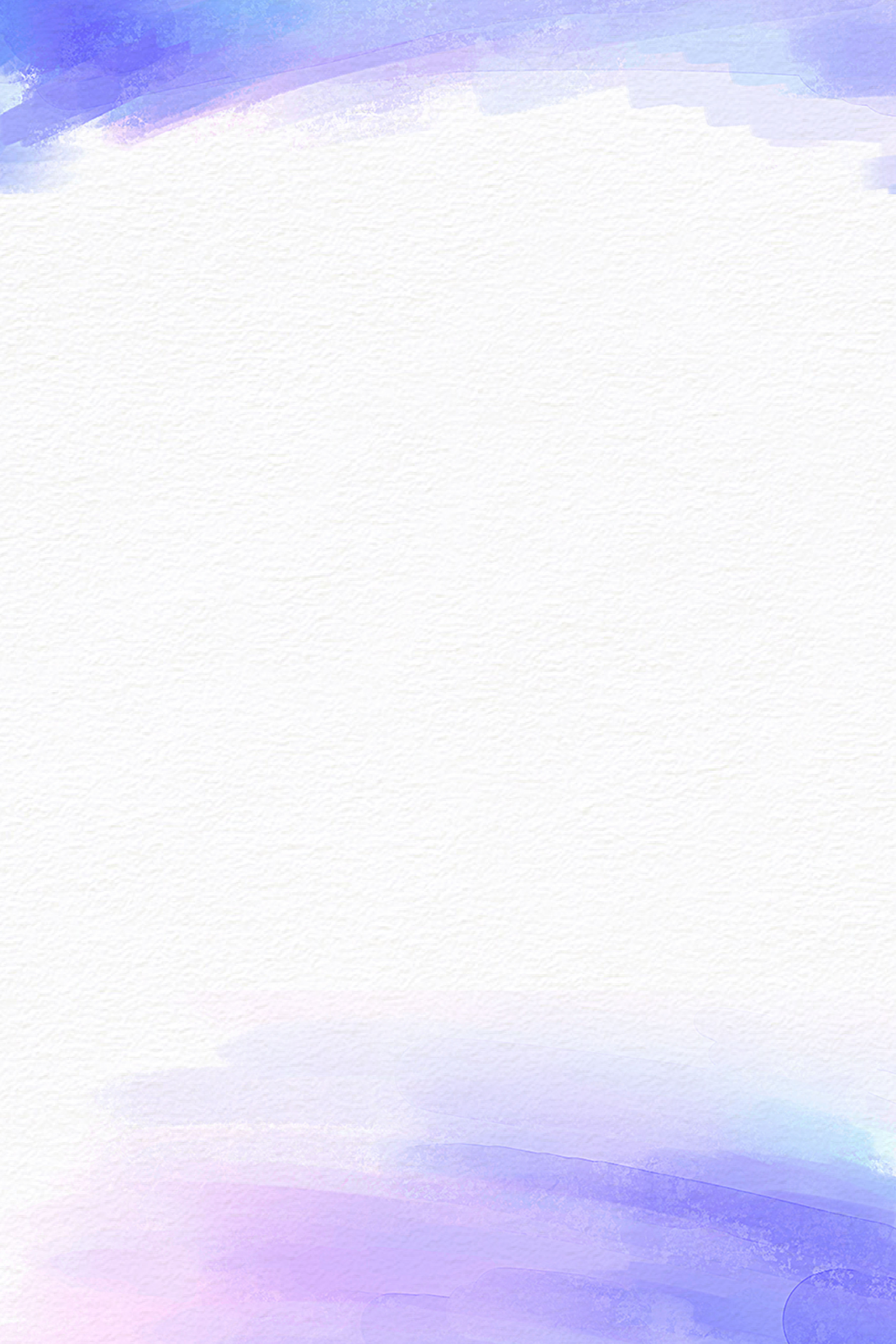 外国语学院
翻译硕士 2020届毕业研究生学位论文答辩

题  目  8：顺应论视角下的中国网络武侠小说译介研究
                   ——以《一念永恒》为例
硕 士 生：苏碧春
导      师：韦忠生 教授

题  目  9：苏珊巴斯奈特文化翻译观视阈下纪录片《佳节》的字幕翻译
硕 士 生：卢宇婷
导      师：韦忠生 教授

题  目  10：新修辞视阈下华为事件外媒系列报道英汉翻译实践报告
硕 士 生：张秀丹
导      师：韦忠生 教授

题  目  11：关联视角下英国脱欧专题翻译实践报告
硕 士 生：吴晓昆
导      师：韦忠生 教授









答辩委员会主席：张红深  教    授 （福建工程学院）
委                    员：林佩璇  教    授 （福建师范大学外国语学院）  
                                覃江华  副教授 （华中农业大学）
                                王    峰  副教授 （福建师范大学外国语学院）
                                赖黎群  副教授 （福建师范大学外国语学院）